REPORT ON
ADVERTISEMENT RECALL AND EVALUATION 
FOR
NASSER SPORTS - Y2015
--------------------------------------------
CLIENT: NASSER SPORTS CENTER
TABLE OF CONTENTS
INTRODUCTION

	2.    INFORMATION NEEDS

	       3.    RESEARCH DESIGN

	              4.    SAMPLE PROFILE

	                     5.    FINDINGS AND ANALYSES
2
I. Introduction
Nasser Sports Center (NSC) conducted a sale and promotion campaign in May/June 2015 through various medium such as In-store, Outdoor, Newspapers and Flyers. 

Hence it wished to assess and evaluate its campaign to determine the recall level as well as the main message conveyed through these campaigns, as perceived by the General Public in Kuwait.

The study entailed the need to examine all aspects related to the Spontaneous Advertisement recall, media in which recalled, Aided recall, key message and evaluation of certain key elements.

All methods and procedures used in this survey comply with the ICC/ESOMAR International Code of Marketing and Social Research Practice, and the rules and regulations of the Central Statistical Office, Ministry of Planning, Kuwait.
3
II. Information Needs
The Information needs of the study are as follows:

Recall of advertisement for Fashion and Footwear stores in last  3 months
         Spontaneous Awareness
Top-of-mind
Other mentions
         Aided Awareness
         Media in which advertisements were recalled
Type/Description of Nasser Sports Center advertisements recalled spontaneously and their Incidence
3. Post Commercial Registration(PCR) of Nasser Sports Center  Advertisement (On Aiding Nasser Sports Ad)
       Incidence of seeing the Advertisement
       Main message conveyed in the advertisement
       Evaluation of the advertisement on a 5 point rating scale on the 
          following elements:
 Impressiveness
 Informative nature
Ease of understanding
Effectiveness
Credibility
Colors used      
 Way of writing
Pictures in the advertisement
4
III. Research Design
TARGET SEGMENT
RESEARCH INSTRUMENT
METHODOLOGY
SAMPLE
5
IV. Sample Profile
Base : Total Sample = 419
6
IV. Sample Profile
Base : Total Sample = 419
7
FINDINGS
AND 
ANALYSIS
8
Incidence of having seen/heard advertisements of  Fashion  and footwear stores in the last 3 months - By Total Sample, Gender & Nationality
Three-fourth of Respondents have seen/heard advertisements of Fashion & footwear stores. This is higher among Males(79%) as opposed to Females(67%). This is highest among Non Arabs as opposed to Kuwaitis and Arab expats.
%
Base:  Total Sample = 419
9
Spontaneous recall of advertisements for Branded Fashion & Footwear Stores in last 3 months  
By Total Sample
Top of mind recall is highest for Nasser Sports Center(32%), followed by Centerpoint(18%), Red Tag(17%), etc.
Including Other mentions the Total spontaneous awareness increased considerably with Nasser Sports upto(62%), Centerpoint (53%), Red Tag(50%), etc.
%
62
53
50
45
12
14
6
5
Base: Have seen/heard advertisements in last 3 months = 308
10
Total Spontaneous recall of advertisements for Branded Fashion & Footwear Stores in last 3 months  
By Total Sample &  Nationality NOT DONE
Analysing by nationality the Total spontaneous recall for Nasser Sports is highest for Non Arabs, followed by Arab expats and Kuwaitis
%
Base: Have seen/heard advertisements in last 3 months = 308
11
Total  Awareness of  of advertisements for Branded Fashion & Footwear Stores in last 3 months(After Aiding)  
Total Sample
After aiding for advertisement recall, it increased substantially for Nasser Sports(96%), followed by Centerpoint (71%), Red Tag(62%), Max(57%), etc.
%
Base: Have seen/heard advertisements in last 3 months = 308
12
Media in which Seen/Heard advertisements for branded fashion and footwear stores
By Total Sample
Base: Have seen/heard advertisements in last 3 months = 308
13
Advertisements seen/heard  of Nasser Sports spontaneously  - By Total Sample,  & Nationality
AD.1 -  SALE UPTO 50%
AD.2  - SALE UPTO 50% SHOWING PICTURES OF T SHIRT, EQUIPMENT, ETC.
(72%) recalled this Advertisement Spontaneously
30% have recalled this Advertisement Spontaneously
%
%
Base:  Have seen Nasser Sports advertisement in a last 3 months = 297
14
Incidence of having seen/heard  Nasser  Sports advertisements  - By Total Sample,  & Nationality
AD.3 -  ADVERTISEMENT FOR LUGGAGE
AD.4  - FLYER SHOWING SALE UPTO 50%
(28%) recalled this Advertisement Spontaneously
37% have recalled this Advertisement Spontaneously
%
%
Base:  Have seen Nasser Sports advertisement in a last 3 months = 297
15
Proven Commercial Registration (PCR) –  Nasser Sports Ad Campaign

In order to ascertain the PCR for the Nasser Sports Advertisement respondents were shown advertisement of Nasser Sports’ recent campaign. Respondents were first shown the advertisement and were then investigated for their incidence of seeing this Ad Campaign. Thereafter, all respondents were asked to evaluate them on the following aspects. 
	-	Main message of the advertisement
	-	Evaluation rating of the advertisement on a 5 point scale for the  
                following:
	-	Impressiveness of the ad
	-	Informative nature of the ad
	-	Credibility of the ad
	-	Ease of understanding the ad
	-	Effectiveness of the ad
	-	Colors used in the ad
         -      Way of writing
         -      Pictures used in the ad

Overall liking of the ad & reasons for Disliking the ad, if any
16
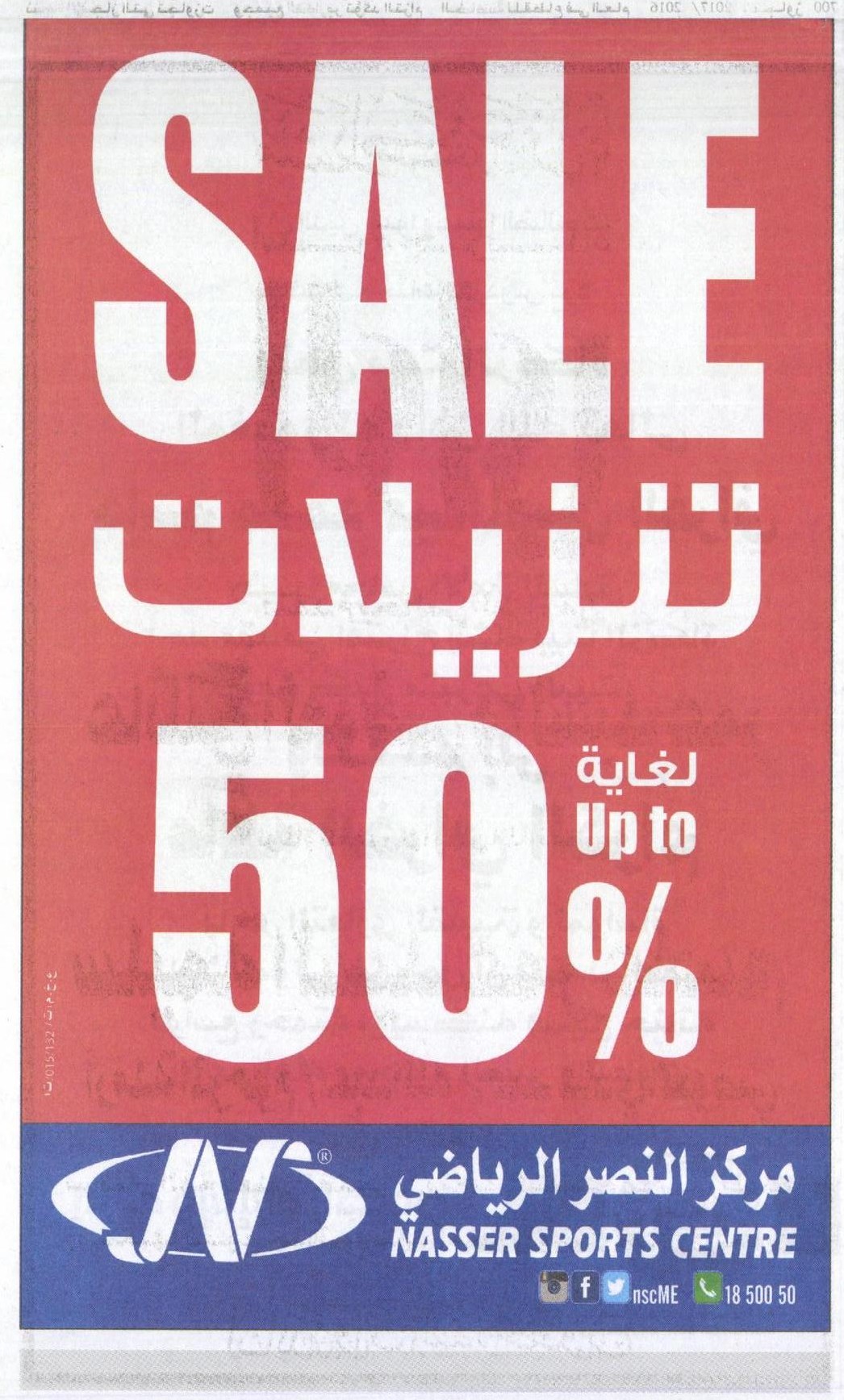 A
D
V
E
R
T
I 
S
E
M
E
N
T
1
17
Incidence of having seen/heard  Nasser  Sports advertisement – AD  1
By Total Sample,  & Nationality
Majority (72%) recall this advertisement. This is highest among Non Arabs as opposed to other two Nationalities.
%
Base:  Total Sample = 419
18
MAIN MESSAGE  CONVEYED  
By Total Sample
%
Base: Seen the Advertisement  = 302
19
Informative nature of Advertisement 
Total Sample & Nationality
Impressiveness of Advertisement  
Total Sample & Nationality
Top 2 Boxes = 69               65                    72                   73                               65                   70                    59                   67
Total sample (419)
Kuwaitis
(192)
Arab Expats
(157)
Non Arabs
(70)
Total sample (419)
Kuwaitis
(192)
Arab Expats
(157)
Non Arabs
(70)
20
Credibility of the Advertisement
Total Sample & Nationality
Ease of understanding the Advertisement 
Total Sample & Nationality
Top 2 Boxes = 76               73                    88                   59                               75                   82                   66                   77
Total sample (419)
Kuwaitis
(192)
Arab Expats
(157)
Non Arabs
(70)
Total sample (419)
Kuwaitis
(192)
Arab Expats
(157)
Non Arabs
(70)
21
Colors used in Advertisement
Total Sample & Nationality
Effectiveness of Advertisement 
Total Sample & Nationality
Top 2 Boxes = 74               67                    83                   72                               75                   76                    76                   65
Total sample (419)
Kuwaitis
(192)
Arab Expats
(157)
Non Arabs
(70)
Total sample (419)
Kuwaitis
(192)
Arab Expats
(157)
Non Arabs
(70)
22
Pictures in the Advertisement 
Total Sample & Nationality
Way of writing the Advertisement
Total Sample & Nationality
Top 2 Boxes = 73               76                    73                  66                               73                    76                    71                   65
Total sample (419)
Kuwaitis
(192)
Arab Expats
(157)
Non Arabs
(70)
Total sample (419)
Kuwaitis
(192)
Arab Expats
(157)
Non Arabs
(70)
23
Overall rating of the Advertisement 
Total Sample & Nationality
Top 2 Boxes =                    82                    81                  84                   83
Total sample (419)
Kuwaitis
(192)
Arab Expats
(157)
Non Arabs
(70)
24
REASONS FOR DISLIKING  THE ADVERTISEMENT 
By Total Sample
Base: Average / Disliked the advertisement = 75
25
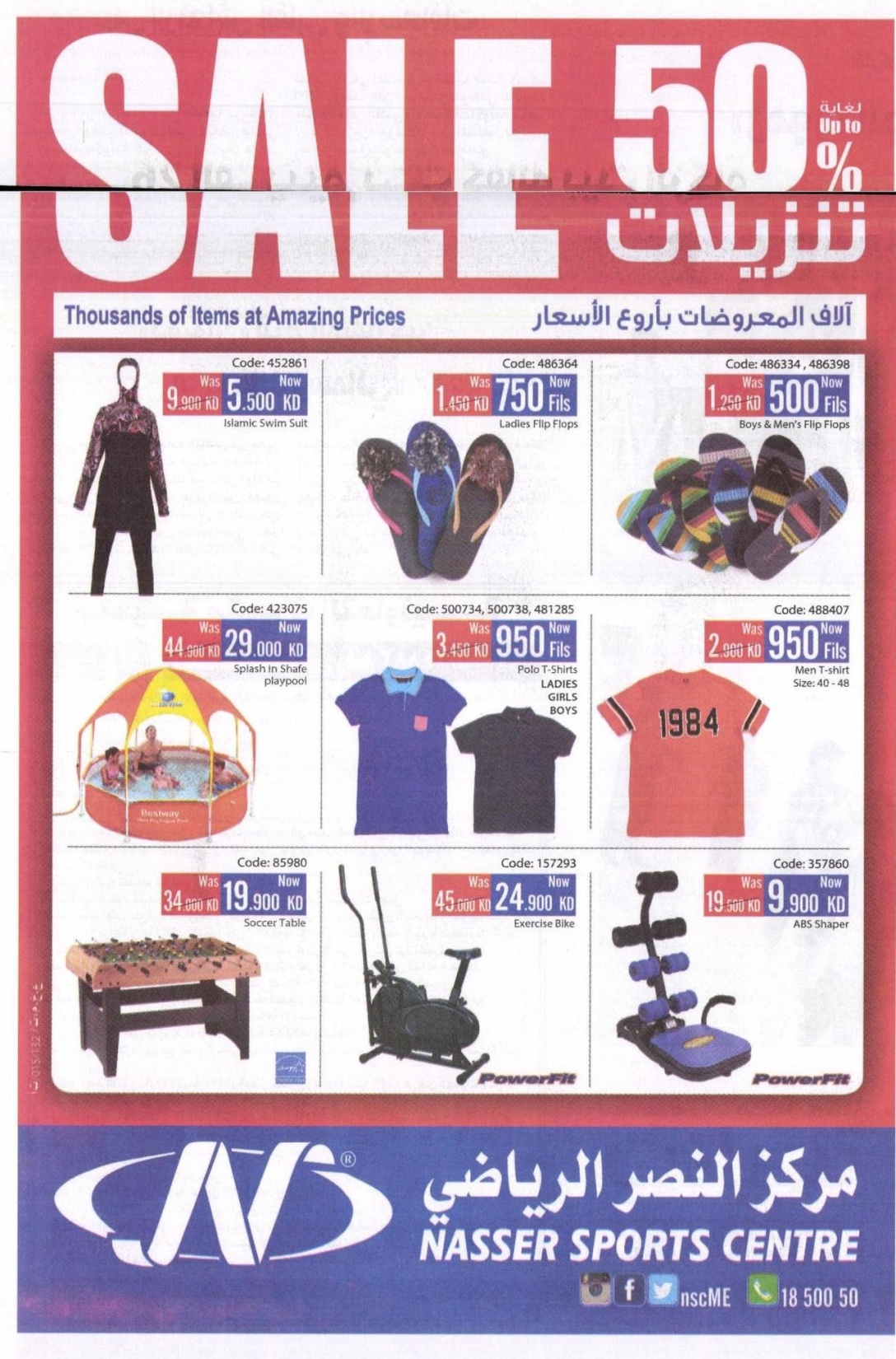 A
D
V
E
R
T
I 
S
E
M
E
N
T
2
26
Incidence of having seen/heard  Nasser  Sports advertisement – AD  2 
By Total Sample,  & Nationality
About  (42%) recall this advertisement. This is highest among  Kuwaitis (47%) as opposed to Expat Arabs and Non Arabs.
%
Base:  Total Sample = 419
27
MAIN MESSAGE  CONVEYED  
By Total Sample
Base: Seen the Advertisement  = 176
28
Informative nature of Advertisement 
Total Sample & Nationality
Impressiveness of Advertisement  
Total Sample & Nationality
Top 2 Boxes = 74                71                   76                  81                                 77                   74                    80                  81
Total sample (419)
Kuwaitis
(192)
Arab Expats
(157)
Non Arabs
(70)
Total sample (419)
Kuwaitis
(192)
Arab Expats
(157)
Non Arabs
(70)
29
Credibility of the Advertisement
Total Sample & Nationality
Ease of understanding the Advertisement 
Total Sample & Nationality
Top 2 Boxes = 77               76                    86                   62                               87                   87                    86                   87
Total sample (419)
Kuwaitis
(192)
Arab Expats
(157)
Non Arabs
(70)
Total sample (419)
Kuwaitis
(192)
Arab Expats
(157)
Non Arabs
(70)
30
Effectiveness of Advertisement 
Total Sample & Nationality
Colors used in Advertisement
Total Sample & Nationality
Top 2 Boxes = 75               71                    83                   73                               76                   80                    74                   75
Total sample (419)
Kuwaitis
(192)
Arab Expats
(157)
Non Arabs
(70)
Total sample (419)
Kuwaitis
(192)
Arab Expats
(157)
Non Arabs
(70)
31
Pictures in the Advertisement 
Total Sample & Nationality
Way of writing the Advertisement
Total Sample & Nationality
Top 2 Boxes = 73               78                    70                  64                               76                    80                    75                 70
Total sample (419)
Kuwaitis
(192)
Arab Expats
(157)
Non Arabs
(70)
Total sample (419)
Kuwaitis
(192)
Arab Expats
(157)
Non Arabs
(70)
32
Overall rating of the Advertisement 
Total Sample & Nationality
Top 2 Boxes =          82                    81                  84                   83
Total sample (419)
Kuwaitis
(192)
Arab Expats
(157)
Non Arabs
(70)
33
REASONS FOR DISLIKING  THE ADVERTISEMENT 
By Total Sample
Base: Average / Disliked the  advertisement = 54
34
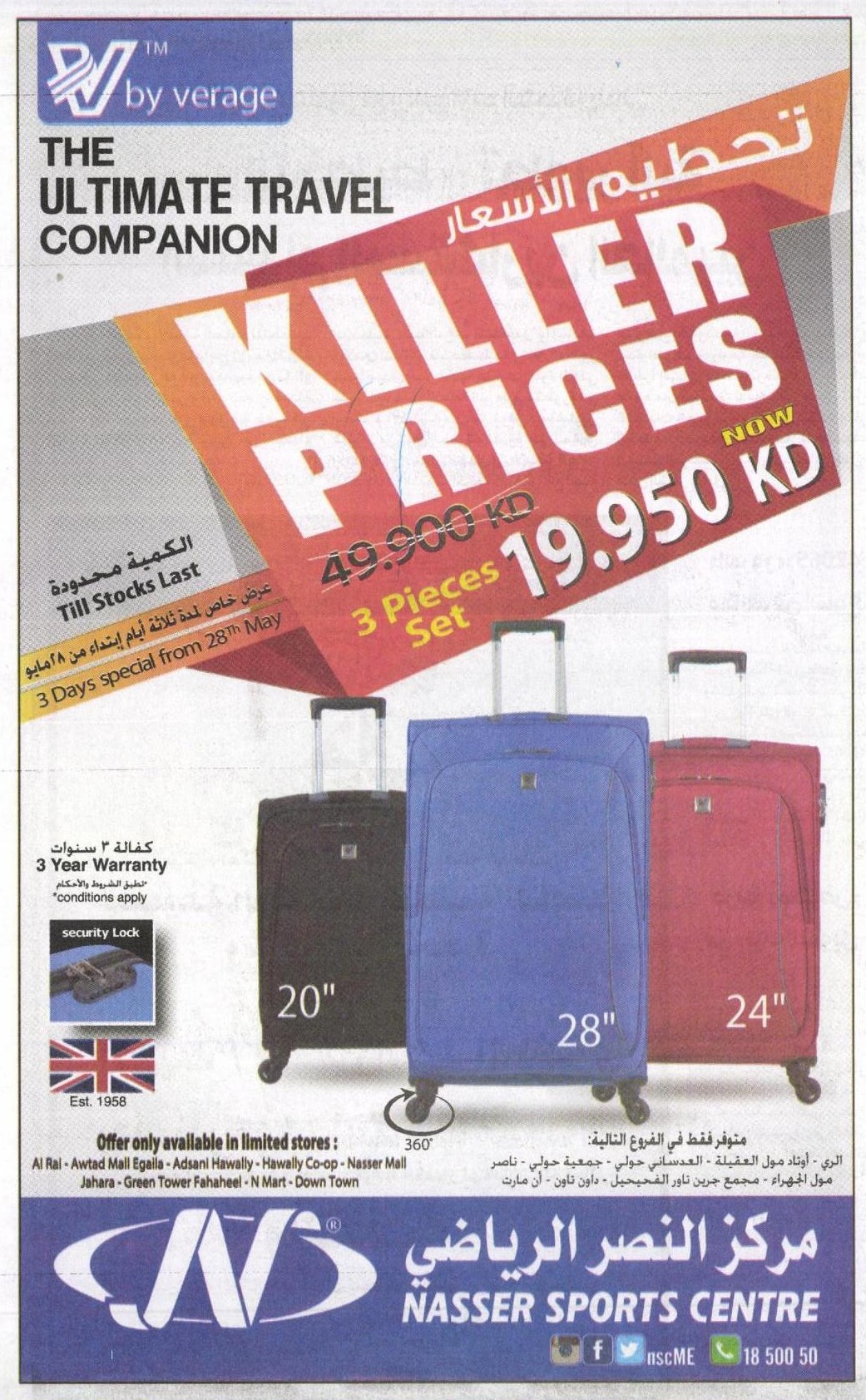 A
D
V
E
R
T
I 
S
E
M
E
N
T
3
35
Incidence of having seen/heard  Nasser  Sports advertisement – AD  3
By Total Sample,  & Nationality
About  (38%) recall this advertisement. This is highest among  Arab Expats (45%) and followed by Kuwaitis (40%)
%
Base:  Total Sample = 419
36
MAIN MESSAGE  CONVEYED   
By Total Sample
Base: Seen the Advertisement  = 159
37
Informative nature of Advertisement 
Total Sample & Nationality
Impressiveness of Advertisement  
Total Sample & Nationality
Top 2 Boxes = 72                69                   80                 68                                 76                   74                    81                  66
Total sample (419)
Kuwaitis
(192)
Arab Expats
(157)
Non Arabs
(70)
Total sample (419)
Kuwaitis
(192)
Arab Expats
(157)
Non Arabs
(70)
38
Credibility of the Advertisement
Total Sample & Nationality
Ease of understanding the Advertisement 
Total Sample & Nationality
Top 2 Boxes = 77               75                    84                   61                               84                   85                    85                   77
Total sample (419)
Kuwaitis
(192)
Arab Expats
(157)
Non Arabs
(70)
Total sample (419)
Kuwaitis
(192)
Arab Expats
(157)
Non Arabs
(70)
39
Colors used in Advertisement
Total Sample & Nationality
Effectiveness of Advertisement 
Total Sample & Nationality
Top 2 Boxes = 74               71                    82                  63                               74                   79                    73                  63
Total sample (419)
Kuwaitis
(192)
Arab Expats
(157)
Non Arabs
(70)
Total sample (419)
Kuwaitis
(192)
Arab Expats
(157)
Non Arabs
(70)
40
Pictures in the Advertisement 
Total Sample & Nationality
Way of writing the Advertisement
Total Sample & Nationality
Top 2 Boxes = 70               77                    69                  55                               73                    80                    72                 59
Total sample (419)
Kuwaitis
(192)
Arab Expats
(157)
Non Arabs
(70)
Total sample (419)
Kuwaitis
(192)
Arab Expats
(157)
Non Arabs
(70)
41
Overall rating of the Advertisement 
Total Sample & Nationality
Top 2 Boxes =                    88                    84                  88                   96
Total sample (419)
Kuwaitis
(192)
Arab Expats
(157)
Non Arabs
(70)
42
REASONS FOR DISLIKING THE ADVERTISEMENT
By Total Sample
Base: Disliked the  advertisement = 50
43
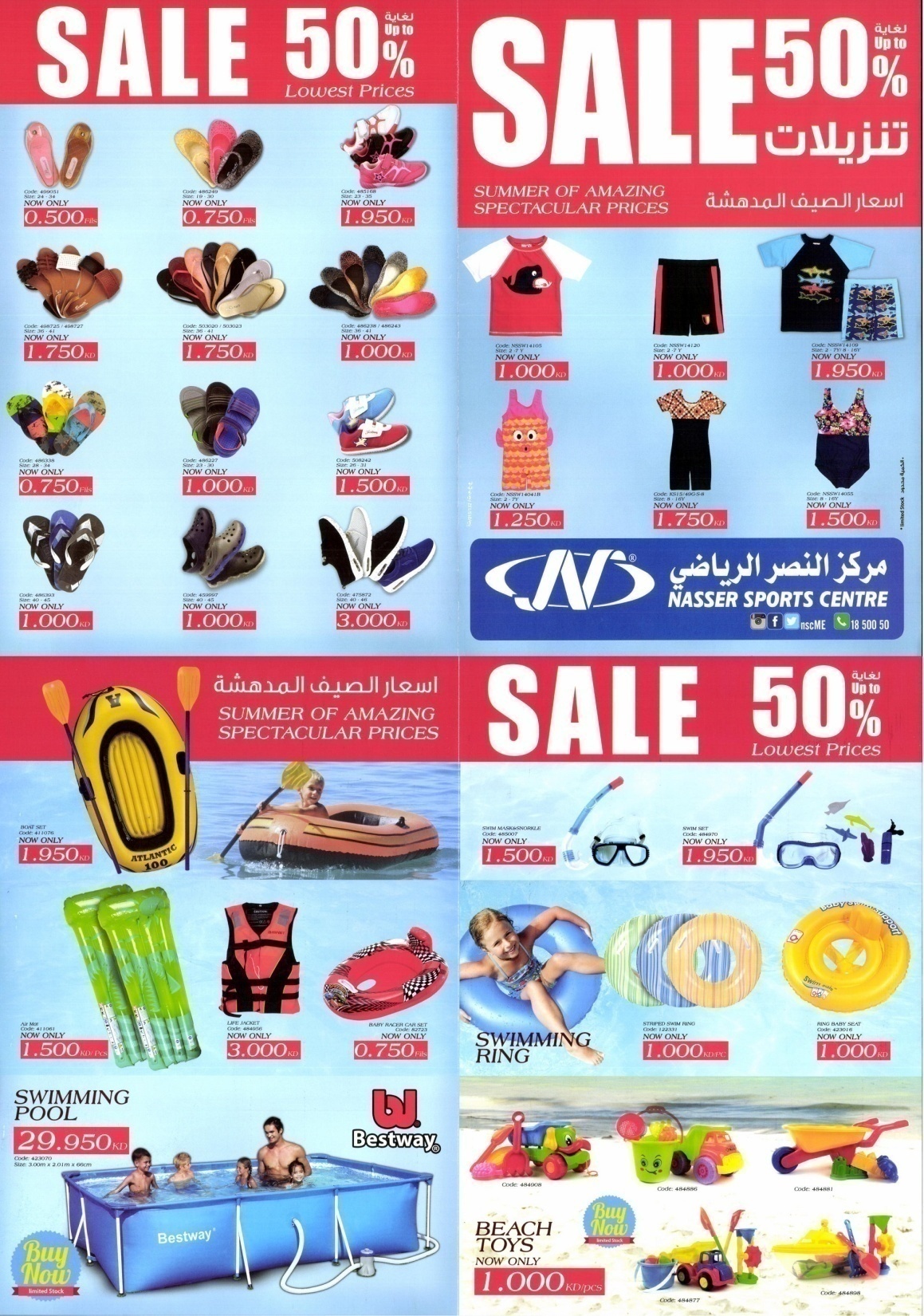 A
D
V
E
R
T
I 
S
E
M
E
N
T
4
44
Incidence of having seen/heard  Nasser  Sports advertisement – AD  4
By Total Sample  & Nationality
About  (46%) recall this advertisement. This is highest among  Kuwaitis (51%)  as opposed to Arabs and Non Arabs
%
Base:  Total Sample = 419
45
MAIN MESSAGE  CONVEYED- ALL TEXTS ARE NOT APPEARING   
By Total Sample
Base: Seen the Advertisement  = 193
46
Informative nature of Advertisement 
Total Sample & Nationality
Impressiveness of Advertisement  
Total Sample & Nationality
Top 2 Boxes = 80                75                   83                  89                                 79                   78                    82                  77
Total sample (419)
Kuwaitis
(192)
Arab Expats
(157)
Non Arabs
(70)
Total sample (419)
Kuwaitis
(192)
Arab Expats
(157)
Non Arabs
(70)
47
Credibility of the Advertisement
Total Sample & Nationality
Ease of understanding the Advertisement 
Total Sample & Nationality
Top 2 Boxes = 79               80                    85                   66                               88                   90                    89                   80
Total sample (419)
Kuwaitis
(192)
Arab Expats
(157)
Non Arabs
(70)
Total sample (419)
Kuwaitis
(192)
Arab Expats
(157)
Non Arabs
(70)
48
Colors used in Advertisement
Total Sample & Nationality
Effectiveness of Advertisement 
Total Sample & Nationality
Top 2 Boxes = 78               77                    84                  71                               82                   86                    79                  77
Total sample (419)
Kuwaitis
(192)
Arab Expats
(157)
Non Arabs
(70)
Total sample (419)
Kuwaitis
(192)
Arab Expats
(157)
Non Arabs
(70)
49
Pictures in the Advertisement 
Total Sample & Nationality
Way of writing the Advertisement
Total Sample & Nationality
Top 2 Boxes = 79               83                    80                  66                               83                    86                    84                 76
Total sample (419)
Kuwaitis
(192)
Arab Expats
(157)
Non Arabs
(70)
Total sample (419)
Kuwaitis
(192)
Arab Expats
(157)
Non Arabs
(70)
50
Overall rating of the Advertisement 
Total Sample & Nationality
Top 2 Boxes =                    88                    84                  88                   96
Total sample (419)
Kuwaitis
(192)
Arab Expats
(157)
Non Arabs
(70)
51
REASONS FOR DISLIKING  THE ADVERTISEMENT
By Total Sample
Base: Average / Disliked the  advertisement = 42
52
Perception of Nasser Sports Advertisement Campaign in the last 3 months vs. Competition
Respondents were investigated on their perception of NSC advertisements in the last 3 months vs. Competition. Majority (45%) have mentioned it is better than Competition implying that the advertisement campaign has been Effective.
53
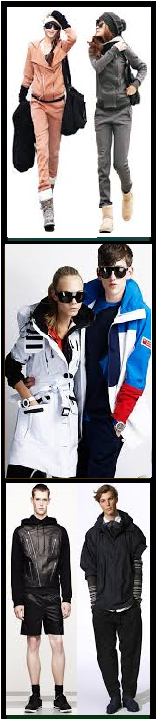 Conclusion
The ensuing slides compare the Ad recall levels of the four advertisements of Nasser Sports Spontaneously and after Post Commercial Registration (PCR). 

Recall level for Ad 1 is the highest, both at the Spontaneous level as well as after the PCR, even though in both cases the share is the same.

For the other three advertisements, the recall increased by about 10-12% after PCR.

Thus, it is  evident that overall the recent advertisement campaigns  have been effective.

Further a comparison of the ratings of the 4 advertisements on the different elements have been shown separately.
54
COMPARISON – Spontaneous vs. PCR Recalls
Advertisement - 4
Advertisement - 1
Advertisement - 2
Advertisement - 3
%
%
%
%
55
COMPARISON – Rating of elements among NSC’s advertisements
Impressiveness of Advertisement  
Total Sample
Informative nature of Advertisement 
Total Sample
Top 2 Boxes = 69                74                   72                  80                                 65                   77                    76                  79
Ad 1
Ad 2
Ad 3
Ad 4
Ad 1
Ad 2
Ad 3
Ad 4
56
56
Ease of understanding of Advertisement 
Total Sample
Creditability of Advertisement  
Total Sample
Top 2 Boxes = 76                77                   77                 79                                 75                   87                    84                  88
Ad 1
Ad 2
Ad 3
Ad 4
Ad 1
Ad 2
Ad 3
Ad 4
57
57
Colors used  
Total Sample
Effectiveness of Advertisement  
Total Sample
Top 2 Boxes = 74                75                   74                 78                                 75                   76                    74                  82
Ad 1
Ad 2
Ad 3
Ad 4
Ad 1
Ad 2
Ad 3
Ad 4
58
58
Pictures  
Total Sample
Way of writing   
Total Sample
Top 2 Boxes = 73                73                   70                  79                                 73                   76                    73                  83
Ad 1
Ad 2
Ad 3
Ad 4
Ad 1
Ad 2
Ad 3
Ad 4
59
59
Overall Rating of Advertisements 
Total Sample
Top 2 Boxes =            82                   82                   88                   88
Ad 1
Ad 2
Ad 3
Ad 4
60
60